HISTORY OF THE SELF-PORTRAIT
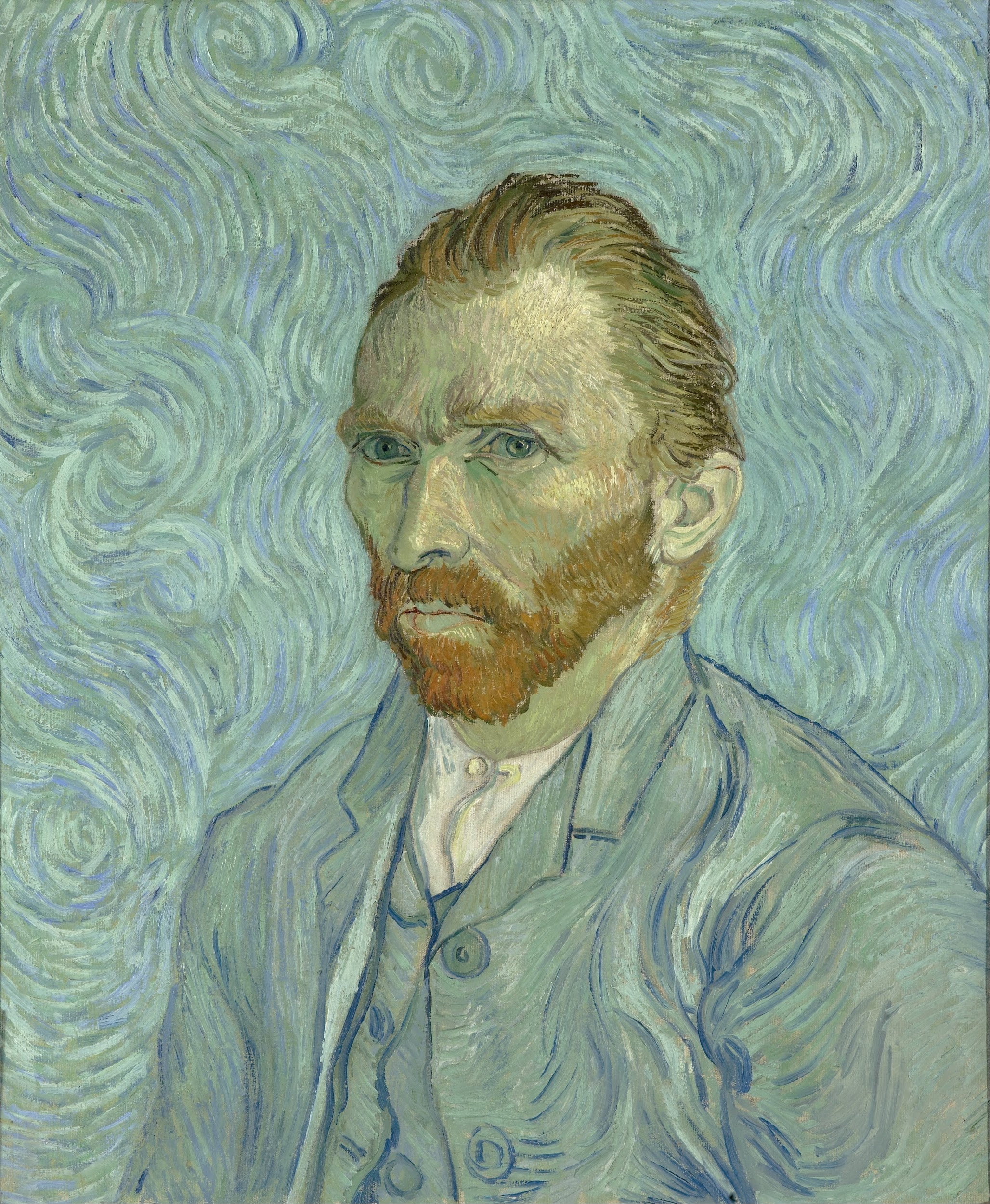 WHAT  IS A PORTRAIT ?
PORTRAIT: A PAINTING, DRAWING OR PHOTOGRAPH OF A PERSON THAT INCLUDES THE PERSON’S:

THE HEAD  
NECK 
AND SHOULDERS
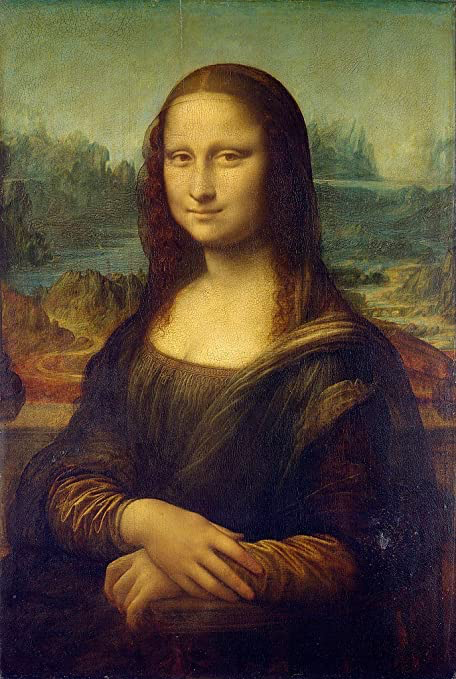 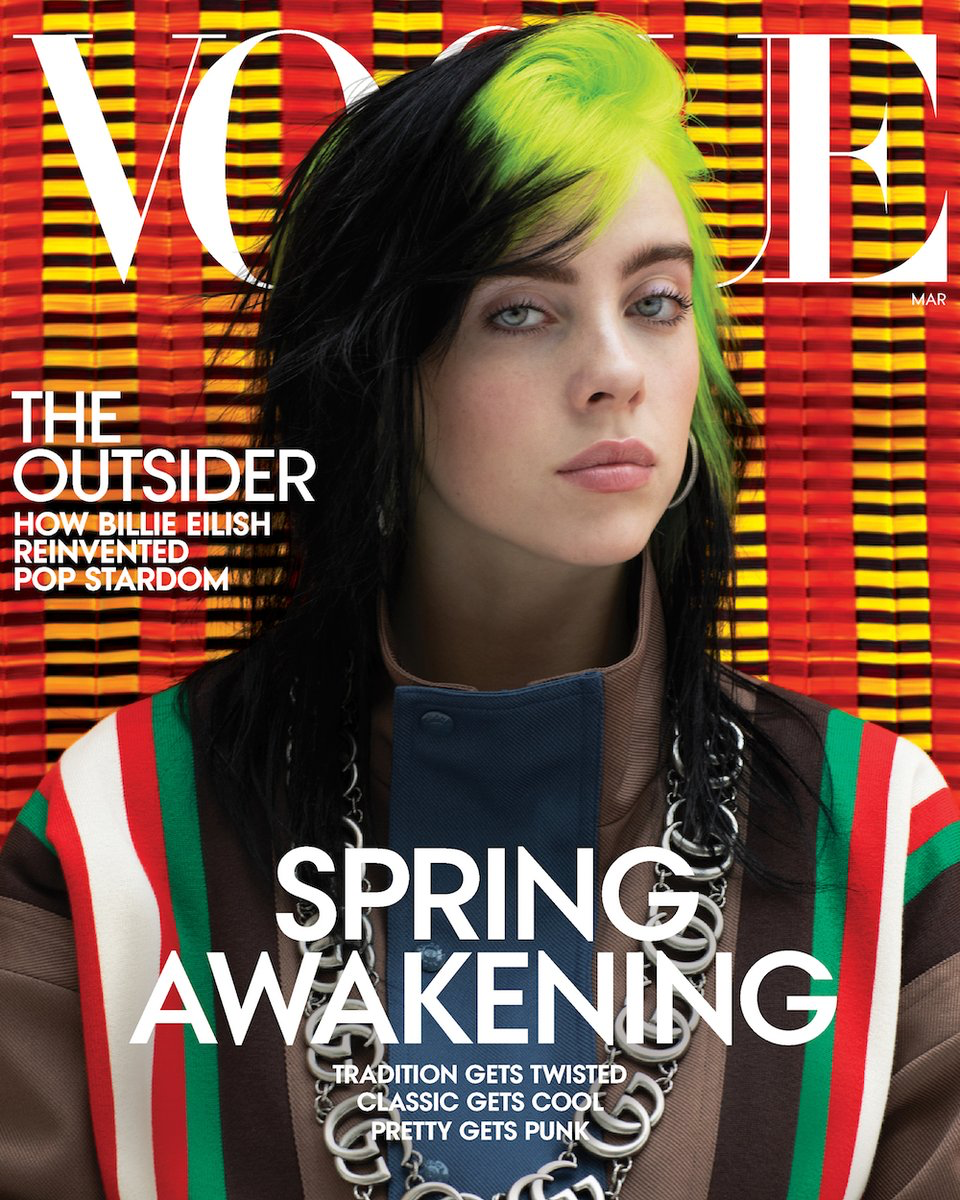 THEN
NOW
WHY DID PEOPLE BEGIN MAKING PORTRAITS IN THE FIRST PLACE ?
BACK THEN ARTISTS MADE PORTRAITS AS A SOURCE OF INCOME/MONEY

PHOTOGRAPHY WAS NOT INVENTED YET, SO PAINTING WAS THE ONLY WAY TO CAPTURE WHAT A PERSON LOOKED LIKE

A WAY TO REMEMBER SOMEONE
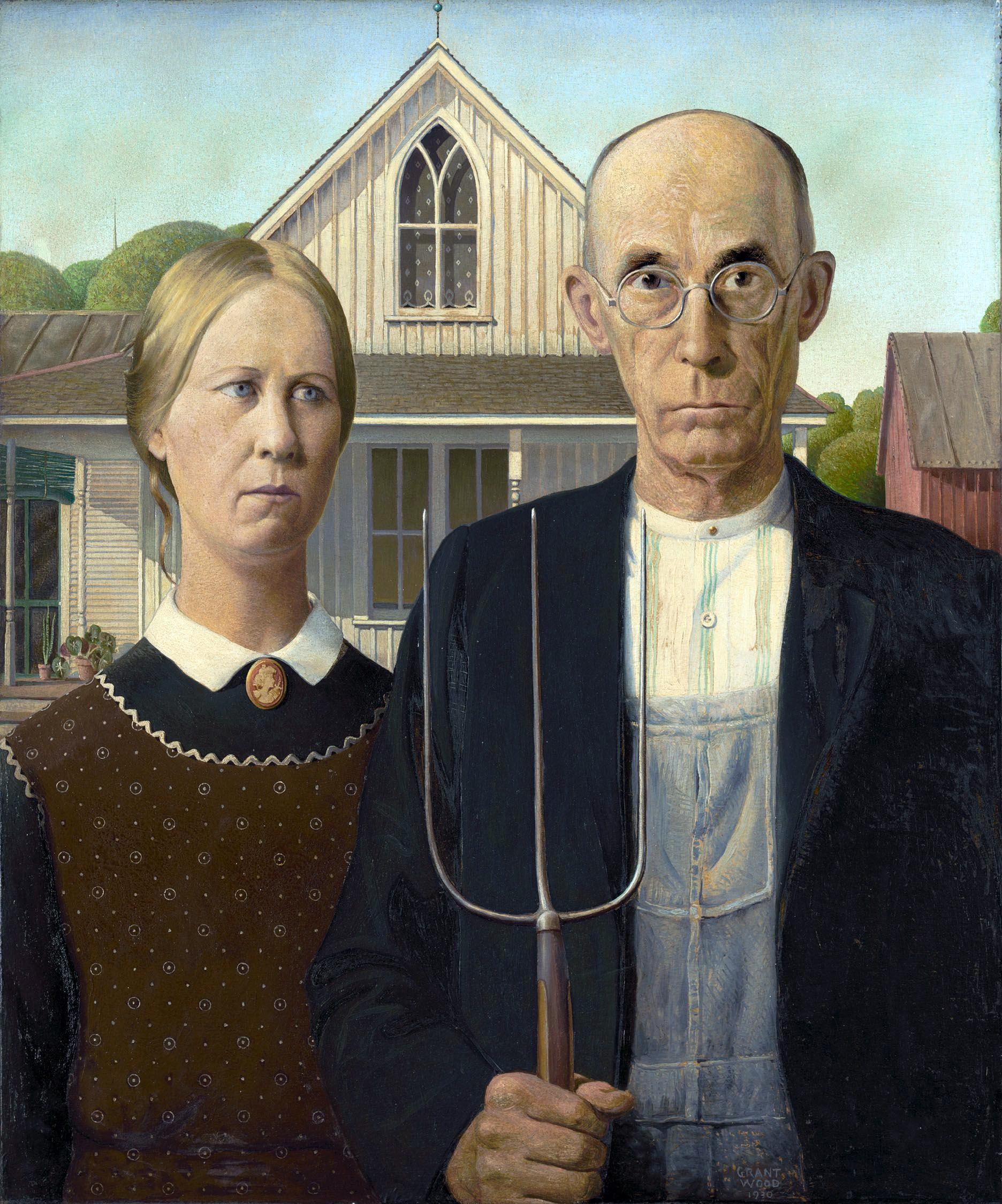 SELF-PORTRAIT :
A PICTURE OF THE ARTIST WHO IS MAKING IT
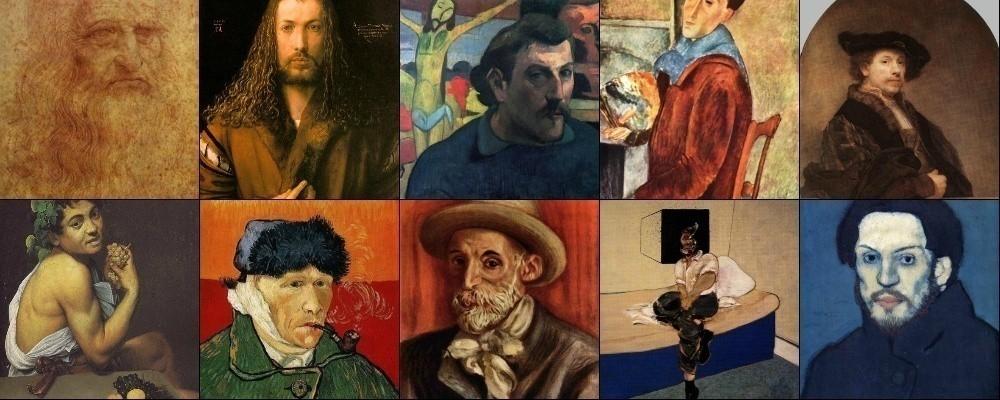 ARTISTS MAKE THEM TO EXPRESS THEMSELVES

THEY MAKE SURE IT HAS A LIKENESS TO THEM/ LOOKS LIKE THEMSELVES

SOME FAMOUS ARTISTS SPENT THEIR WHOLE CAREER MAKING HUNDREDS SELF-PORTRAITS
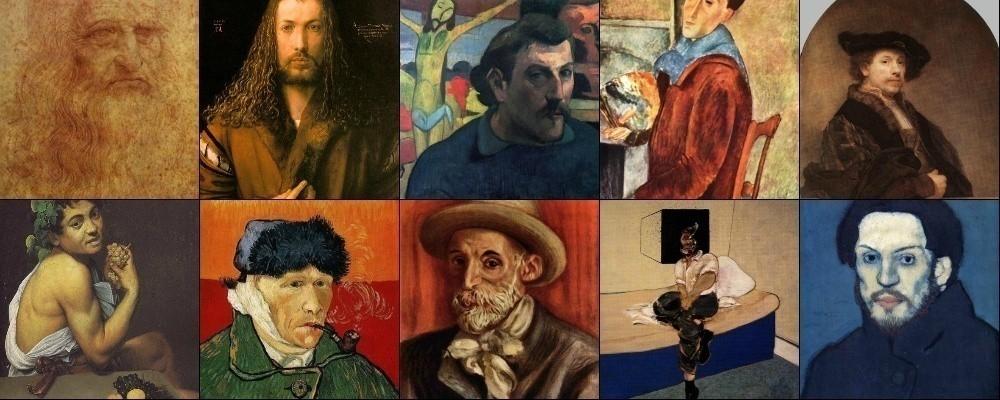 FRIDA KAHLO
Female painter from Mexico known for her (200) self-portraits
Inspired by the nature of Mexico (plants & animals)
Used symbolism often - included things in her art that had a hidden meaning
Used bold, bight, vibrant colors
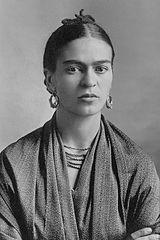 LOOKS LIKE HER
NATIVE ANIMALS
NATIVE PLANTS
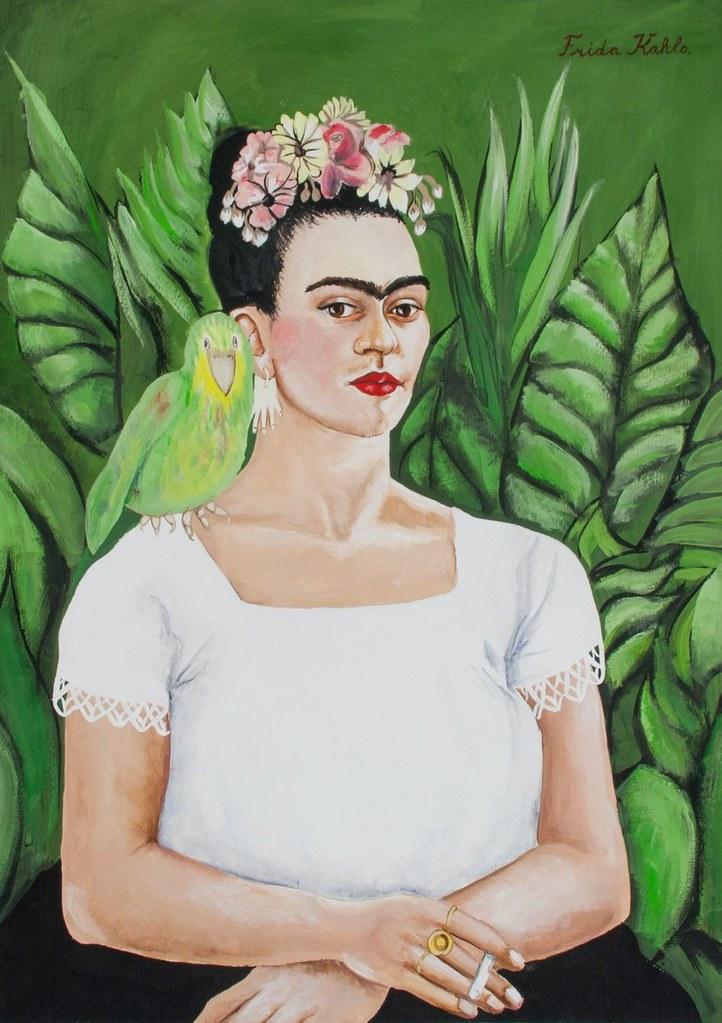 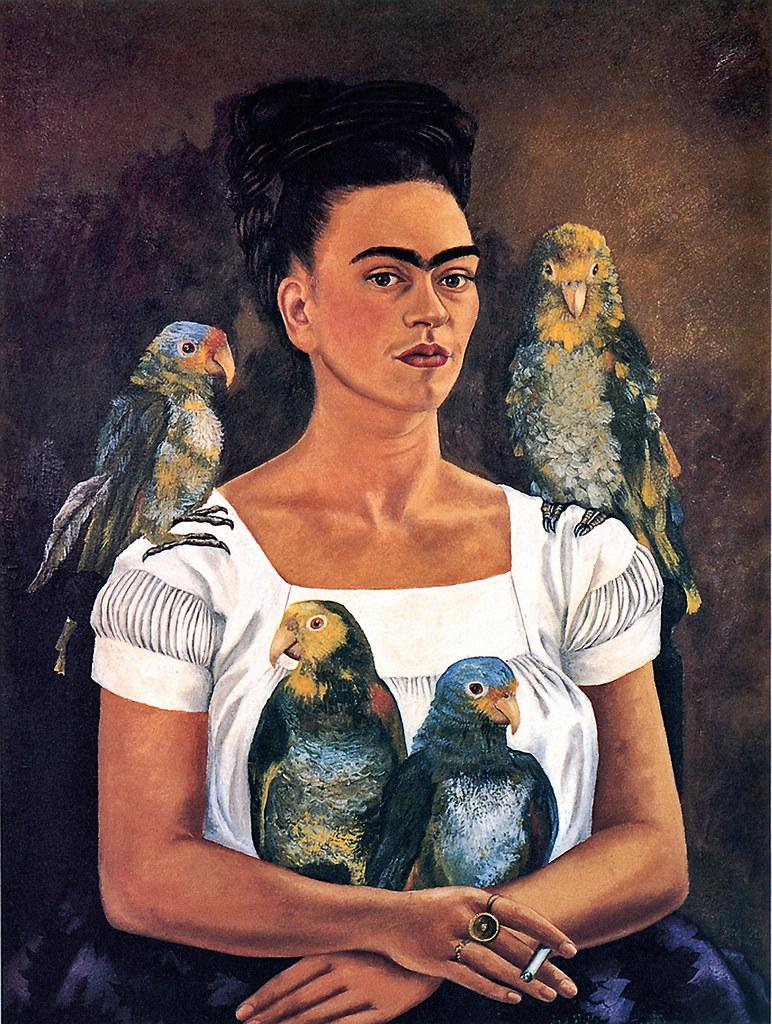 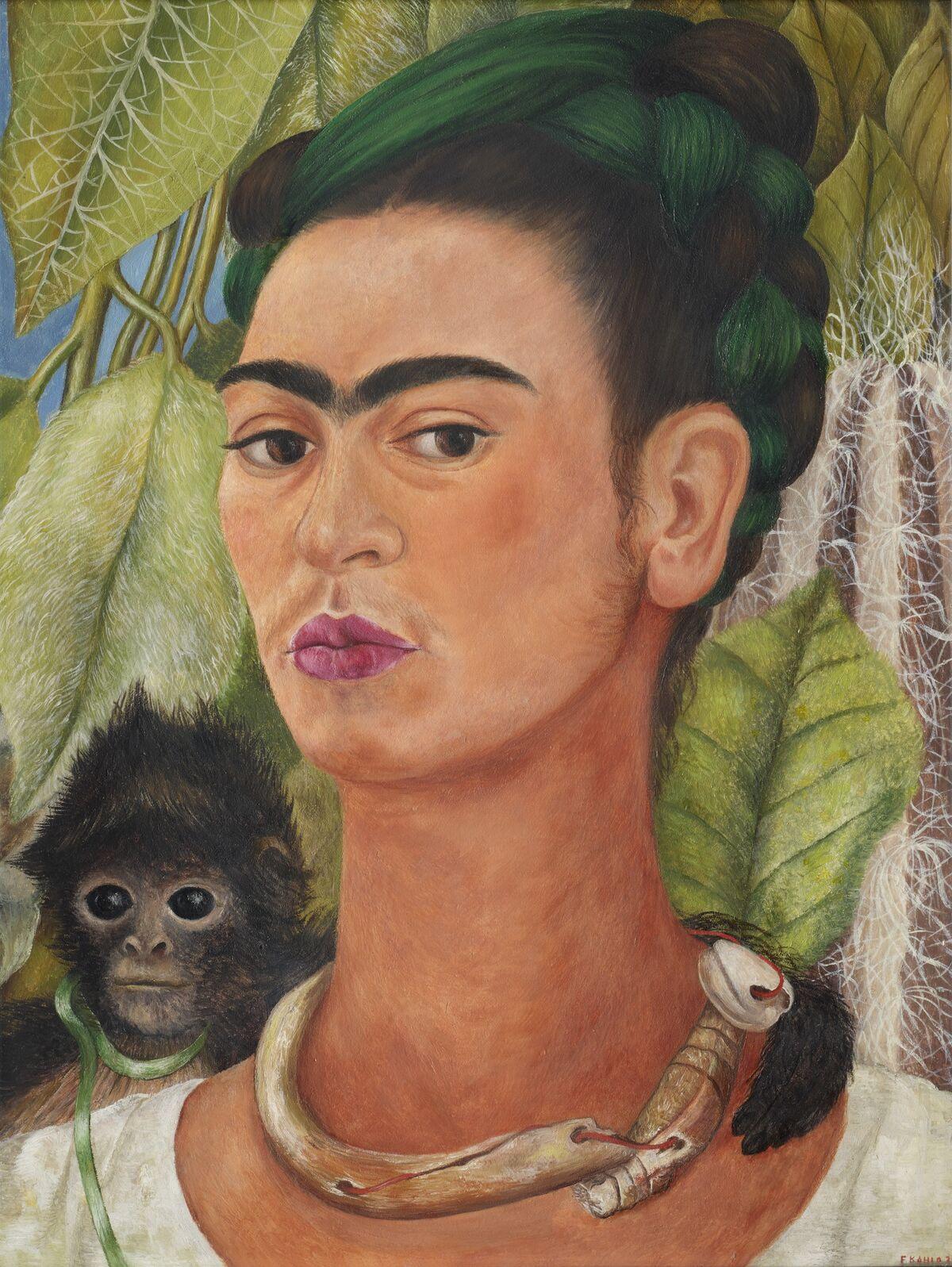 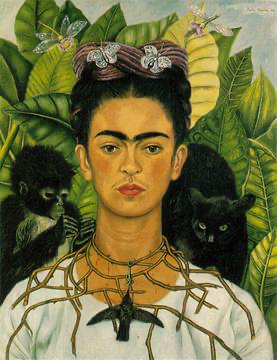 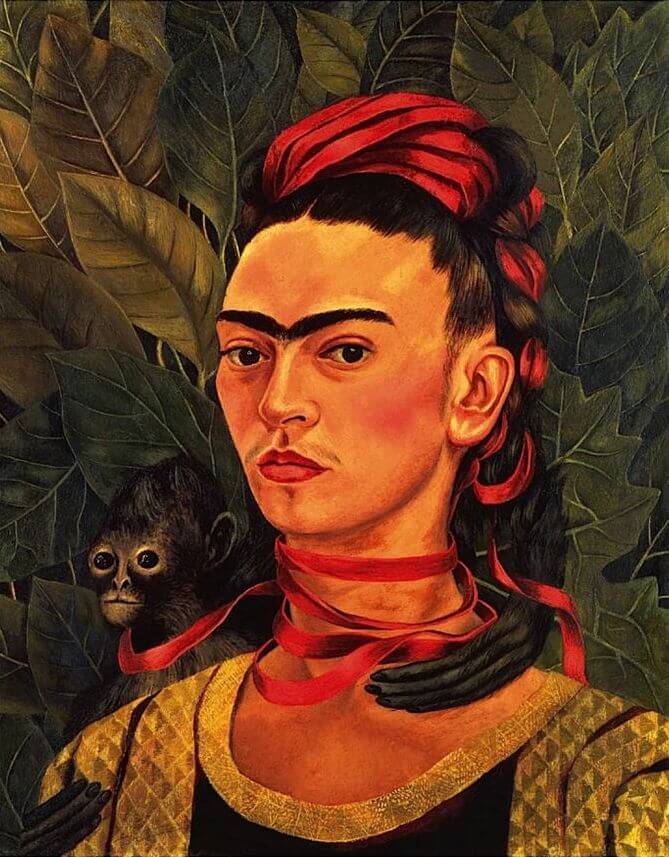 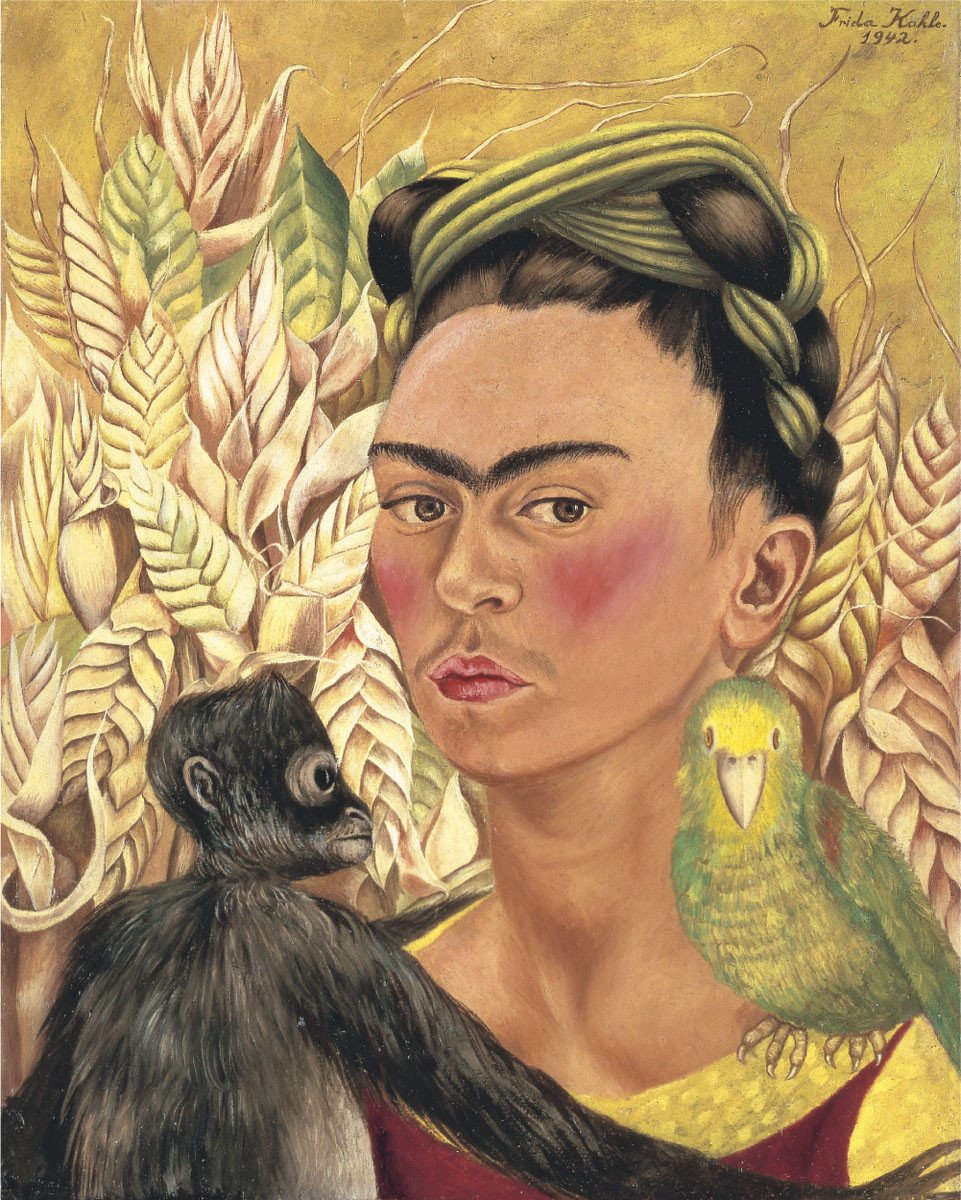